ТЕМА СОЦИАЛЬНОГО ПРОЕКТА:
   « ФИНАНСОВАЯ ГРАМОТНОСТЬ НАСЕЛЕНИЯ МУНИЦИПАЛЬНОГО РАЙОНА «ХИЛОКСКИЙ РАЙОН»»
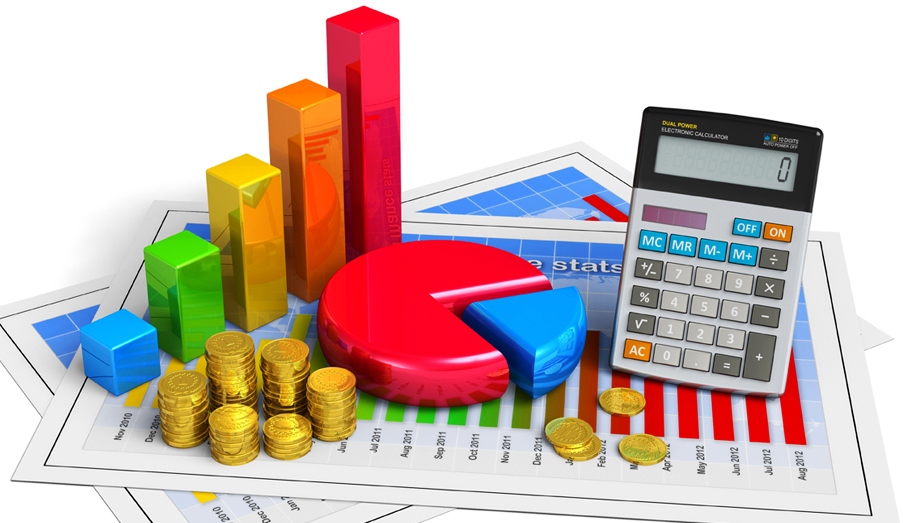 УВАЖАЕМЫЕ ЖИТЕЛИ МУНИЦИПАЛЬНО РАЙОНА
«ХИЛОКСКИЙ РАЙОН»!

   Финансовая грамотность для граждан познакомит Вас с основными  правилами поведения в мире денег.
Мир денег – это мир искушений, а часто и обмана, где на каждого неграмотного  «Буратино» найдется не один, а множество обманщиков – «котов Базилио». О том, как не попасться на уловки таких мошенников Вы найдете в этом материале. 

   Надеемся, что представление данного материала для жителей муниципального района «Хилокский район»,  повысит уровень финансовой грамотности граждан и предостережет от мошеннических действий.
Приятного просмотра!
ПЛАН
Что такое финансовая грамотность?
Семейный бюджет.
Доходы семьи.
Расходы семьи.
Вывод
Пластиковые карты.
Финансовая безопасность.
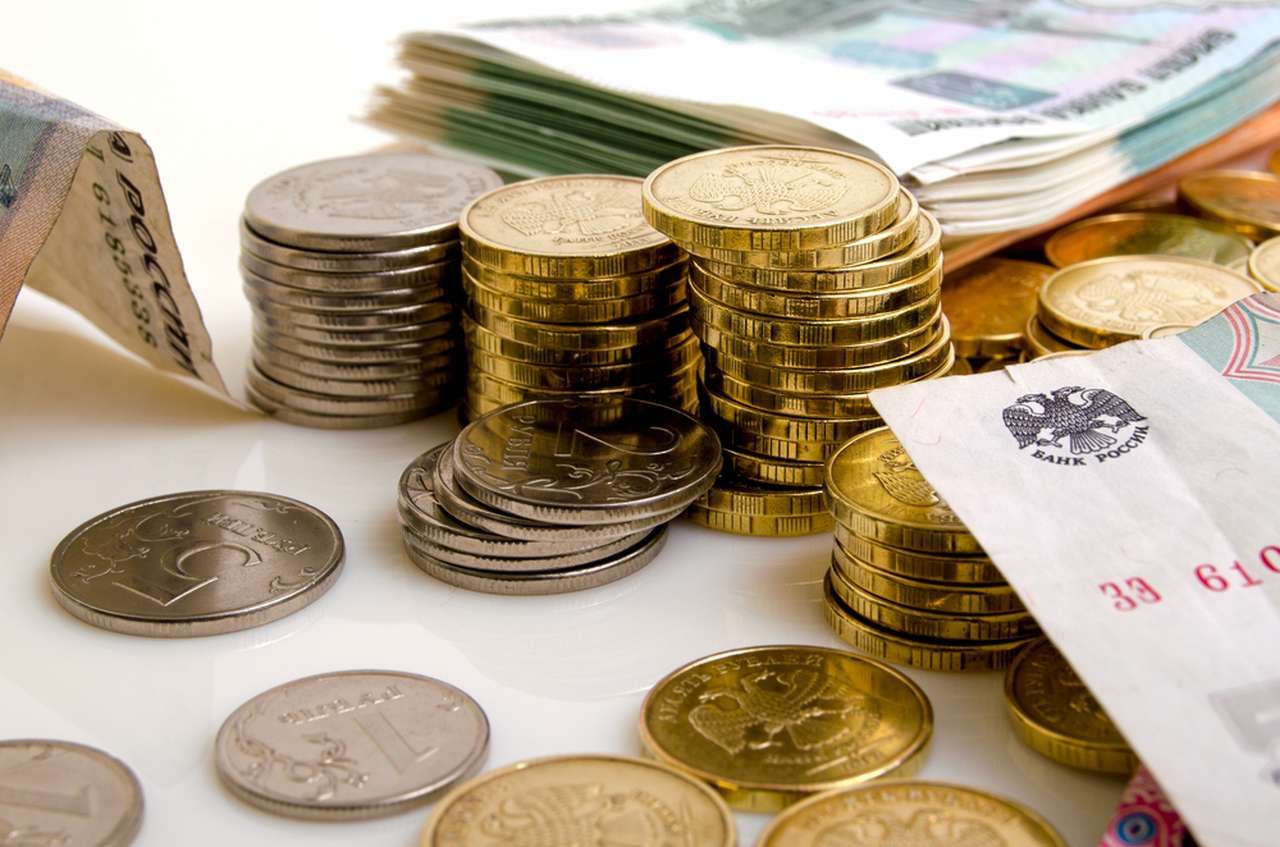 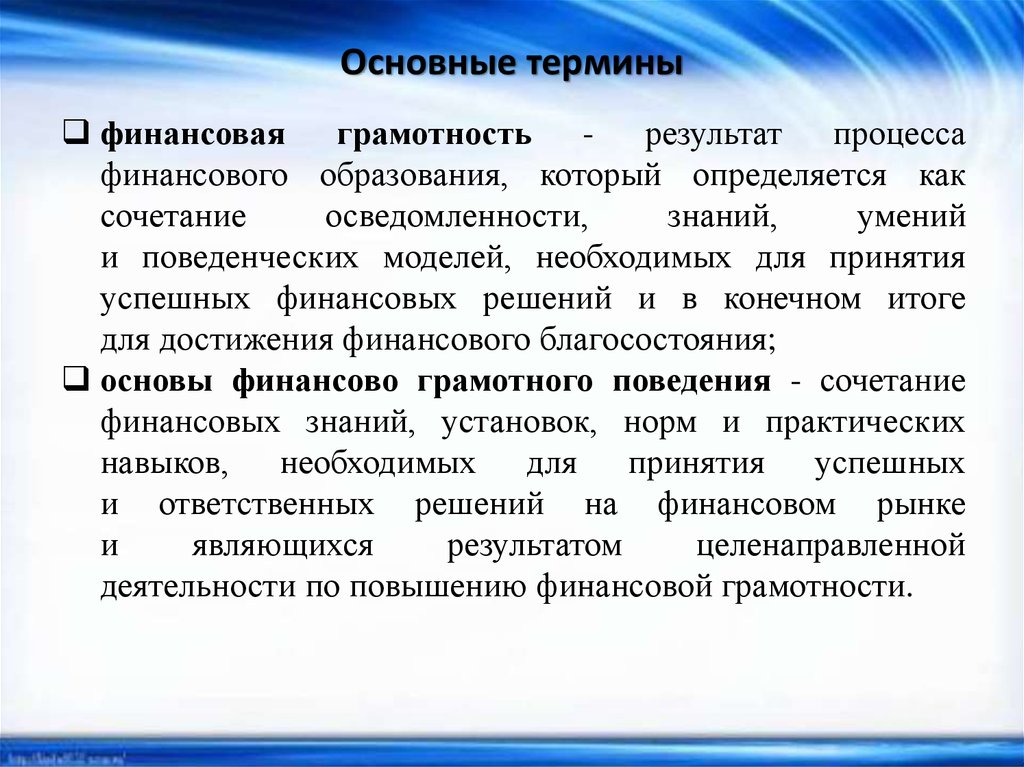 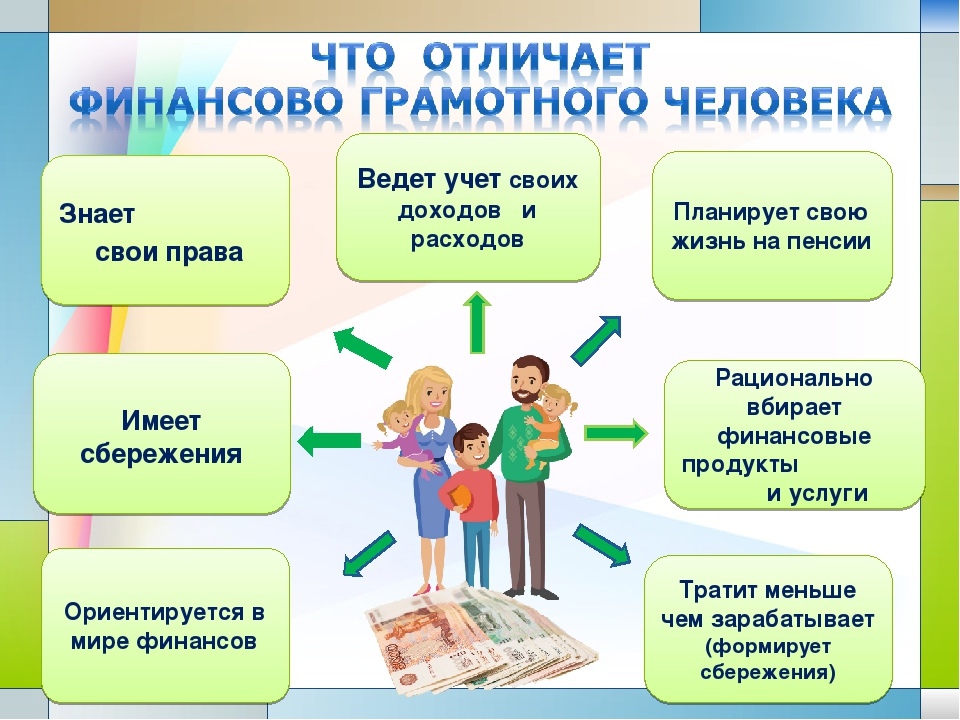 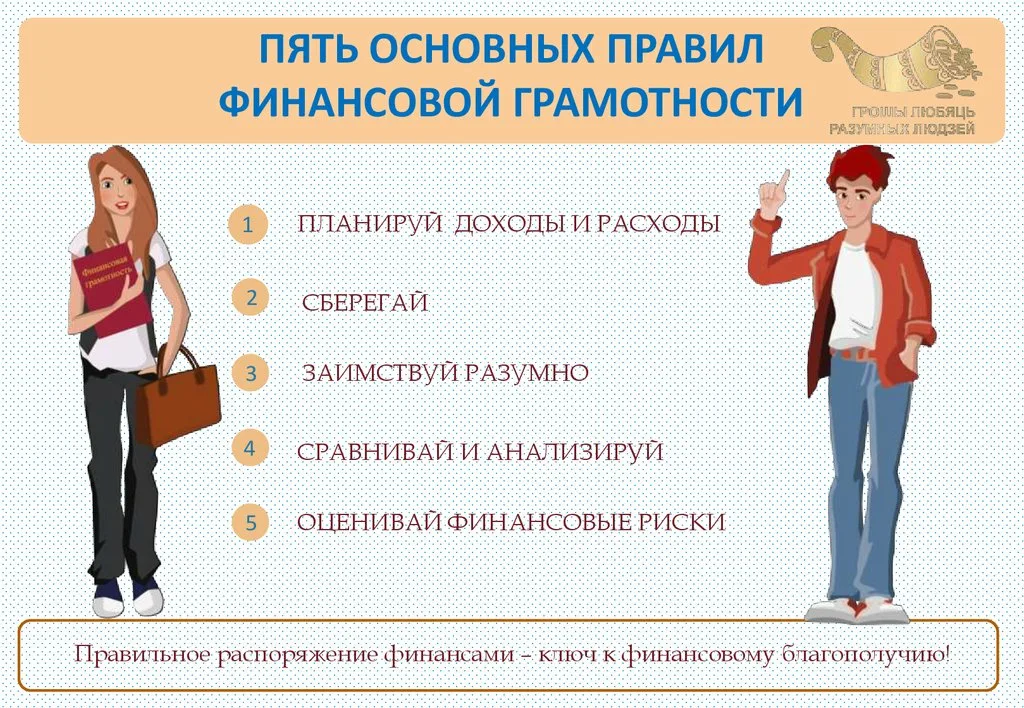 Зачем нужна финансовая грамотность?Финансовая грамотность важна, но большинство людей так не считают. В первую очередь она важна потому, что она даёт инструменты, знания и навыки, необходимые для эффективного управления деньгами.
СЕМЕЙНЫЙ БЮДЖЕТ.
Цель: познакомить население с понятием финансов семейного бюджета и научиться его использовать

Задачи:
 1.познакомить население с понятием доходы, расходы, структурой семейного бюджета, с основой домашней бухгалтерии.
2.развить экономический образ мышления, формировать знания и умения для составления семейного бюджета.
3.воспитывать ответственность в области экономических отношений в семье
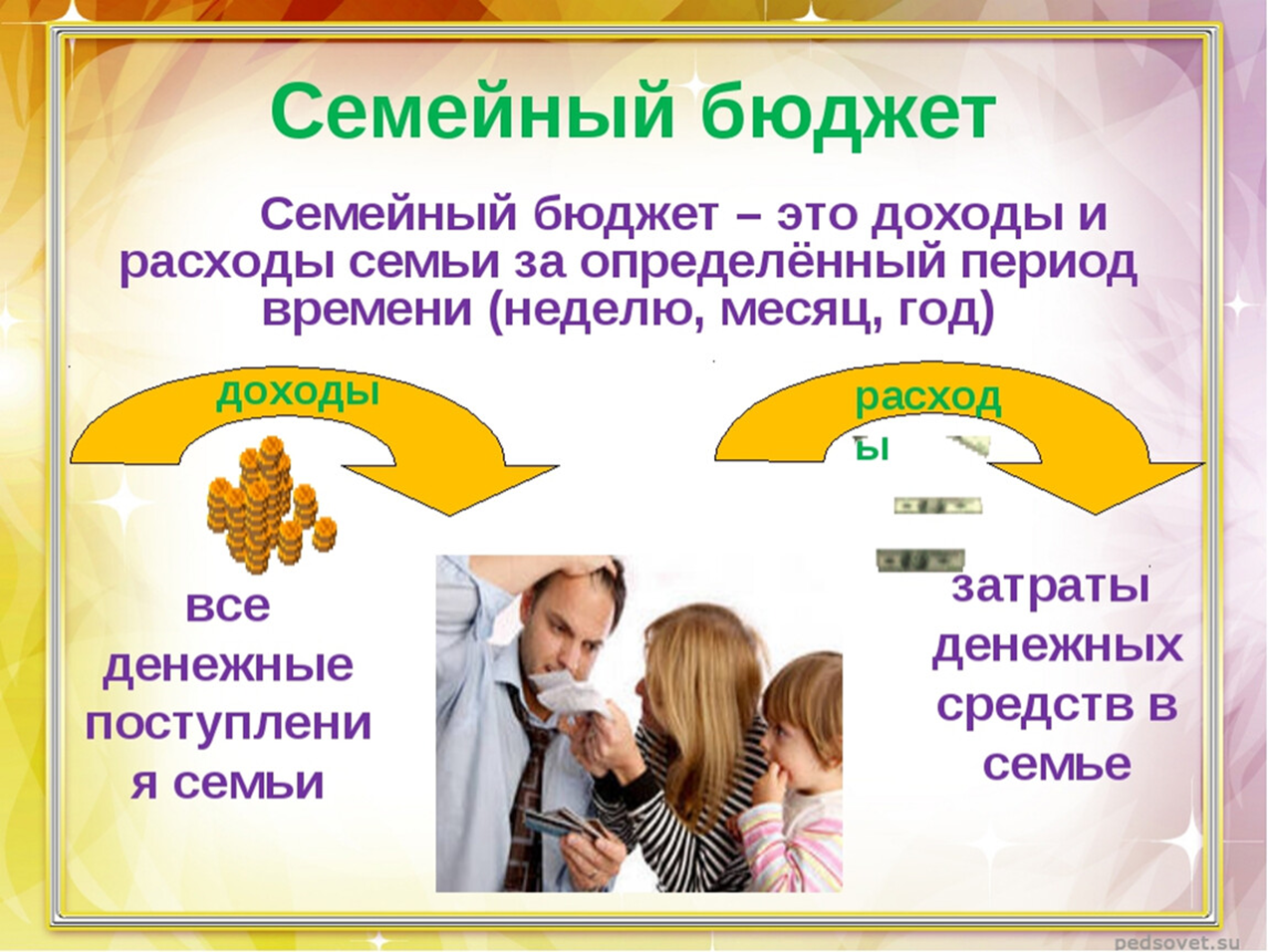 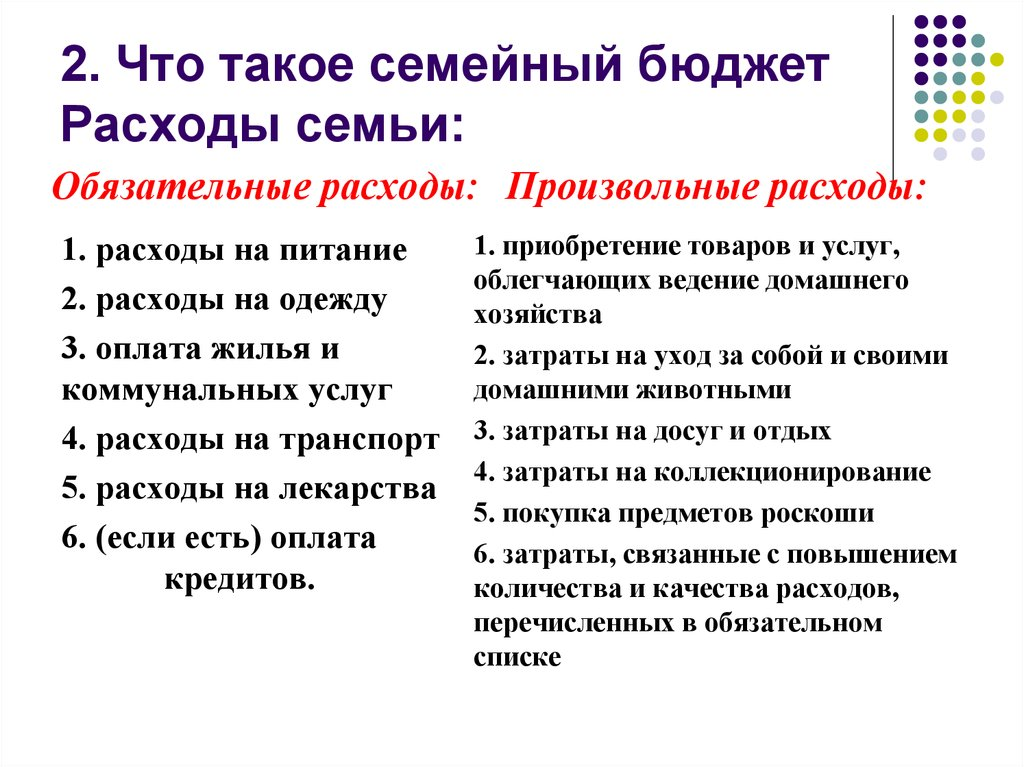 Пять главных навыков финансово грамотных людей.

Навык 1.
Планирование и учёт финансовых потоков.
Навык 2.
Использование разнообразных источников дохода.
Навык 3.
Правильный подход к финансам.
Навык 4.
Налаженные отношения с финансовыми организациями.
Навык 5.
Грамотное инвестирование капитала.
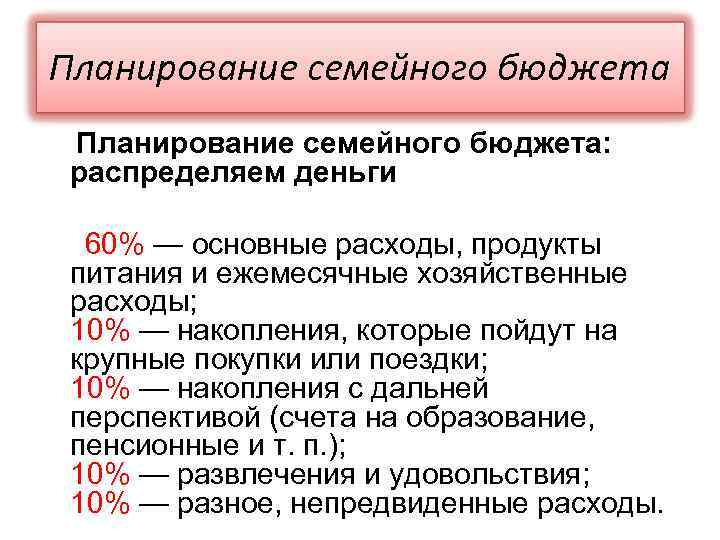 ВЫВОД.- Семейный бюджет= это план доходов и расходов семьи.-Семейный бюджет складывается в основном из зарплаты, пенсий и пособий.-Чтобы правильно вести домашнее хозяйство, в каждой семье должен быть план доходов и расходов.
БАНКОВСКИЕ КАРТЫ
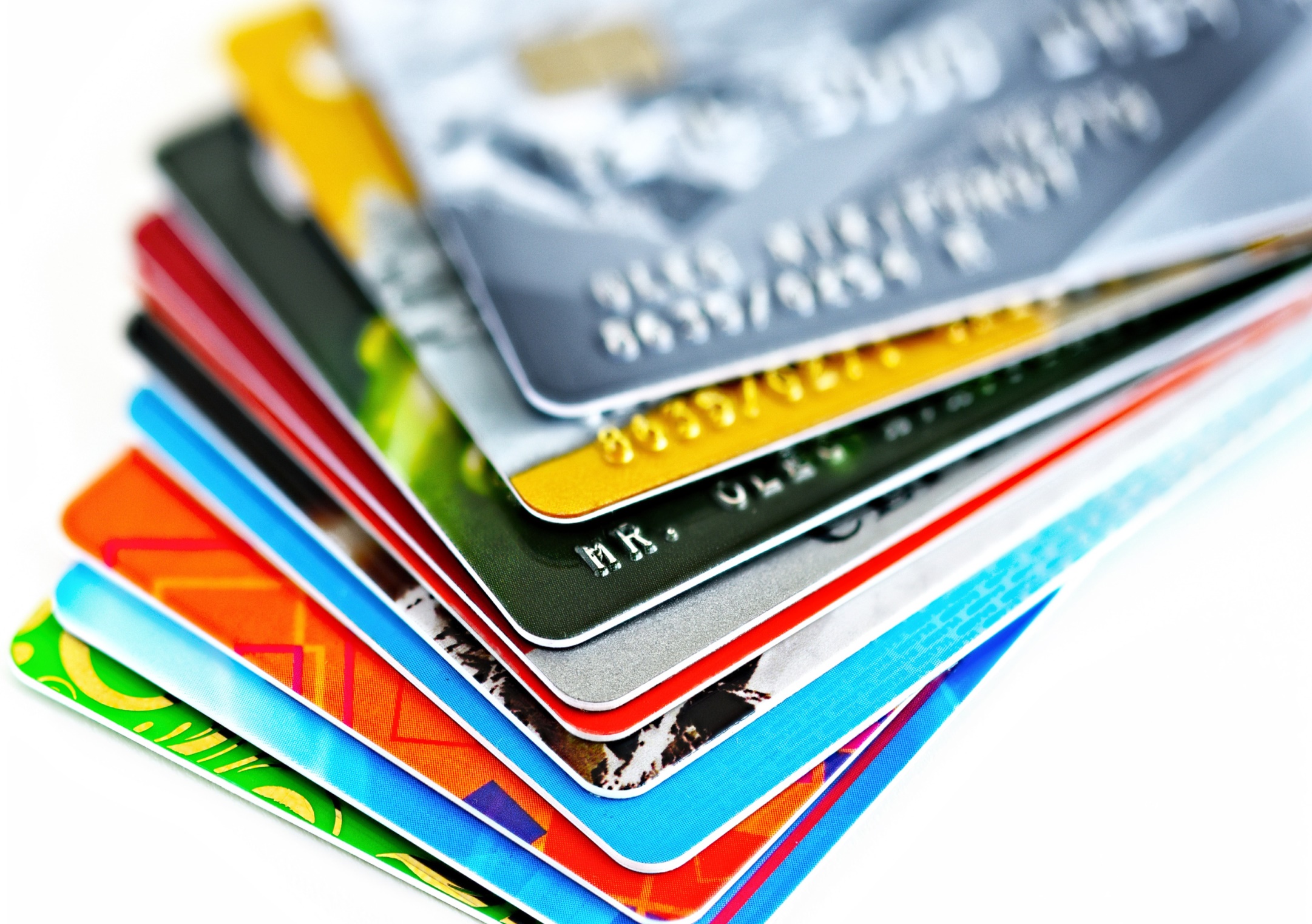 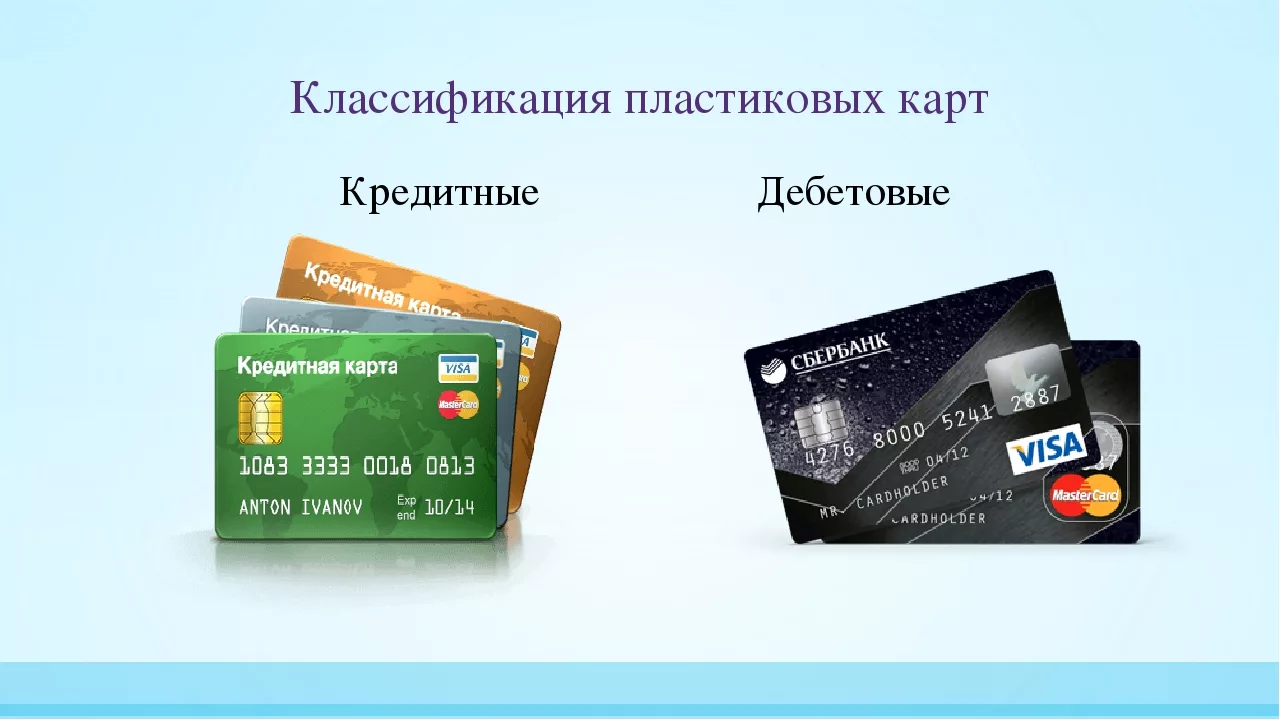 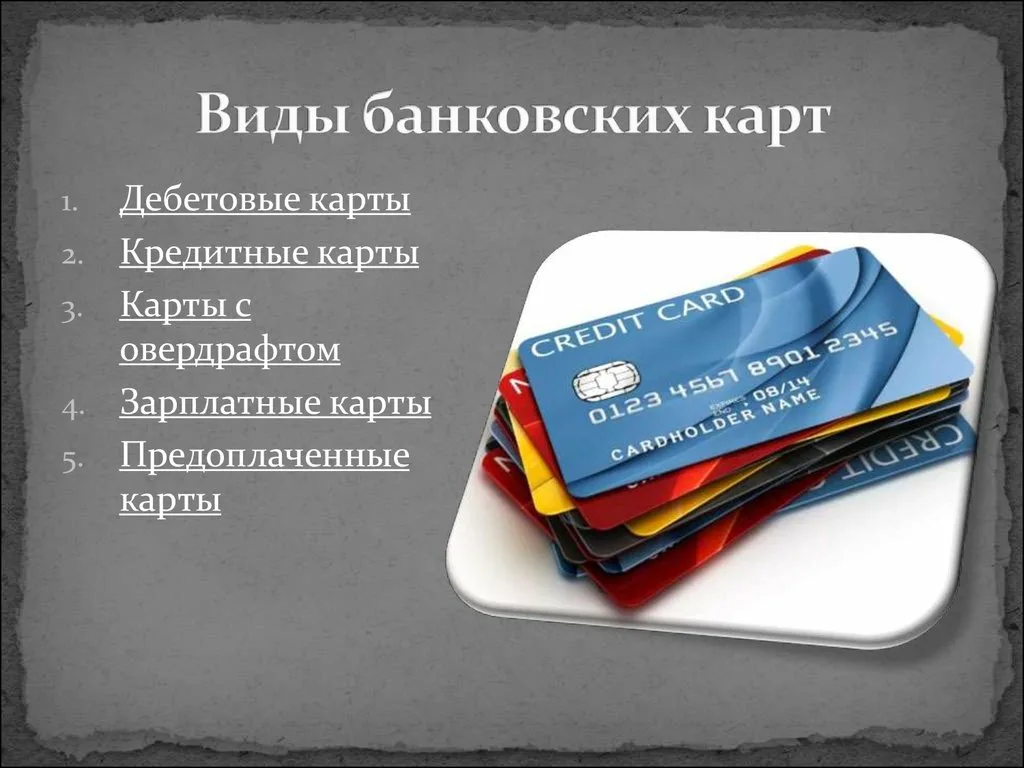 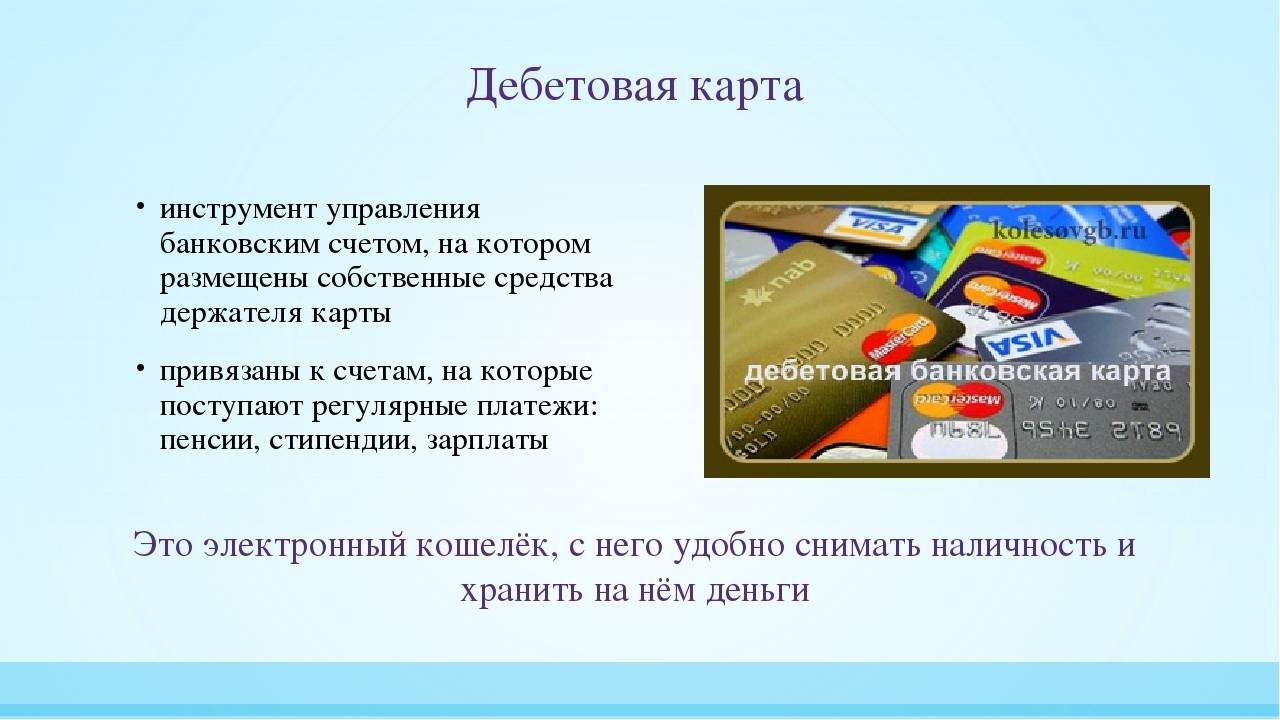 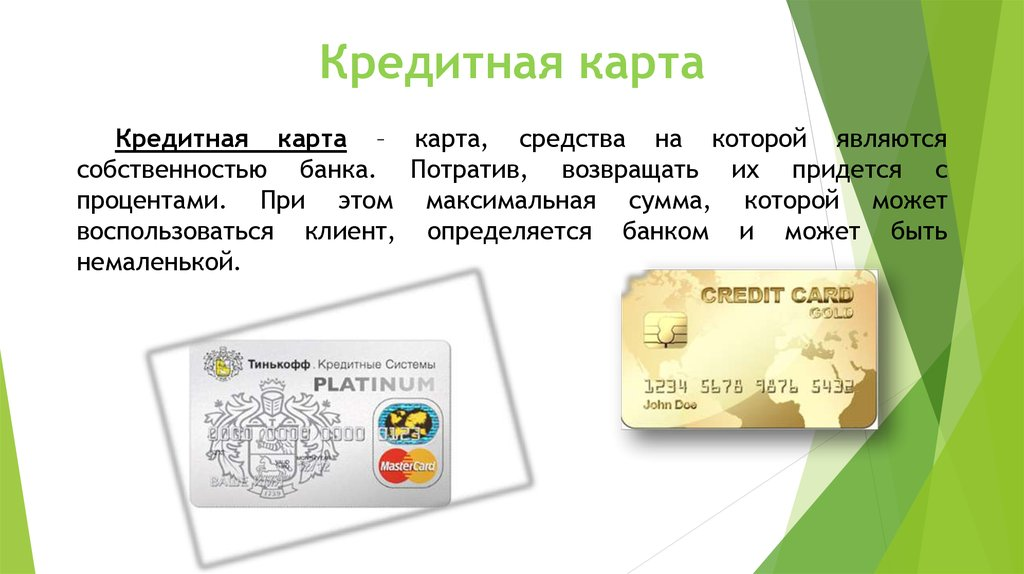 КОНТАКТНАЯ ИНФОРМАЦИЯ МУНИЦИПАЛЬНОЕ
УЧРЕЖДЕНИЕ КОМИТЕТ ПО ФИНАНСАМ
МУНИЦИПАЛЬНОГО РАЙОНА "ХИЛОКСКИЙ РАЙОН"
ОГРН
1027500828850
от 17 декабря 2002 г.
ИНН/КПП
7523002911
752301001
Дата регистрации
10.01.2000
Все реквизиты (ФНС / ПФР / ФСС / РОССТАТ)
Юридический адрес
673200, Забайкальский край, Хилокский р-н, г.
Хилок, ул. Ленина, д.9
Телефон: +7 (30237) 2-11-94
Руководитель
ПРЕДСЕДАТЕЛЬ МУ КОМИТЕТ ПО ФИНАНСАМ
МУНИЦИПАЛЬНОГО РАЙОНА "ХИЛОКСКИЙ
РАЙОН"
Миллер Оксана Владимировна
с 15 января 2021 г
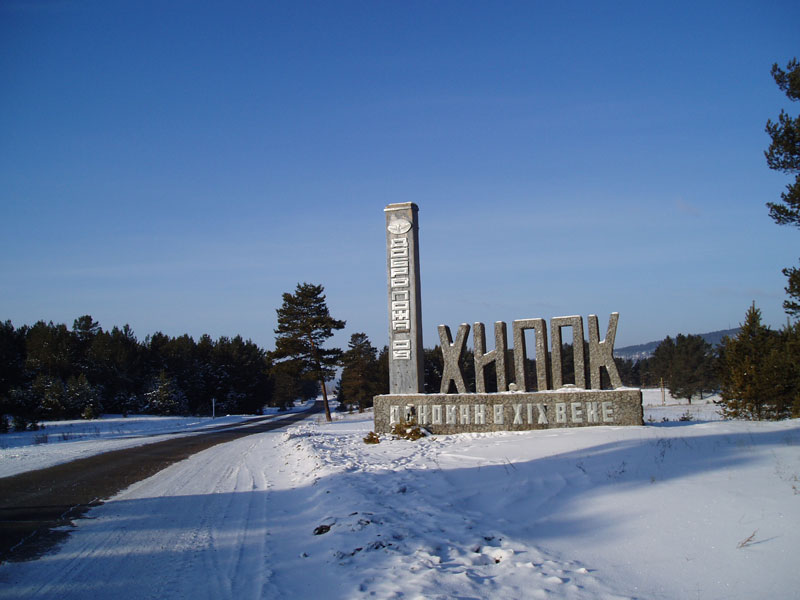 х
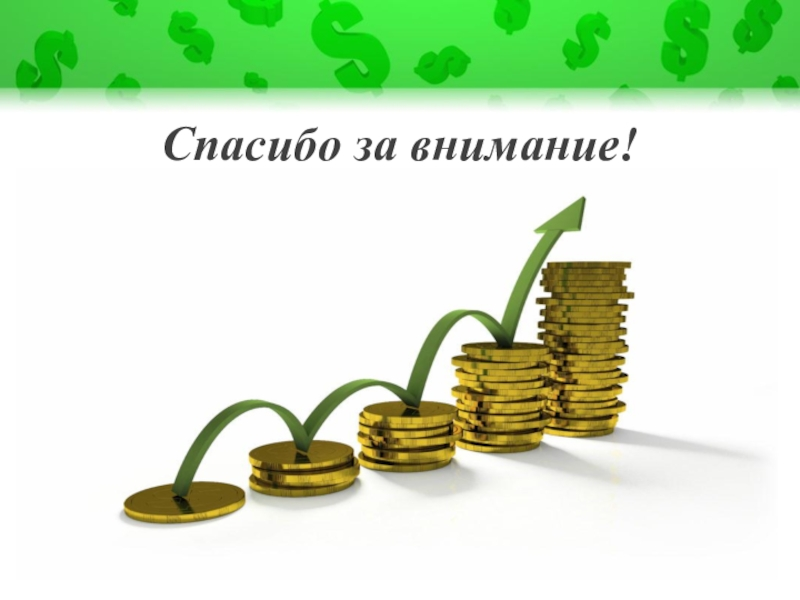 Спасибо за просмотр.